Community-based DEvelopment
INCLUSION AND REHABILITATION

Somchai Rungsilp, Committee Member
Foundation for Children with Disabilities
Community-based Rehabilitation (CBR)
Approach, Strategy initiated by 
   WHO in 1978
PAST:CBR was seen as a strategy to improve access to rehabilitation services for people with disabilities in developing countries; however over the past 30 years its scope has considerably broadened.                                                                             *WHO CBr Guidelines
TODAY: WHO CBR Guidelines 2010
    Community-based Rehabilitation > 
    Community-based Inclusive Development
     
Comprehensive Approach
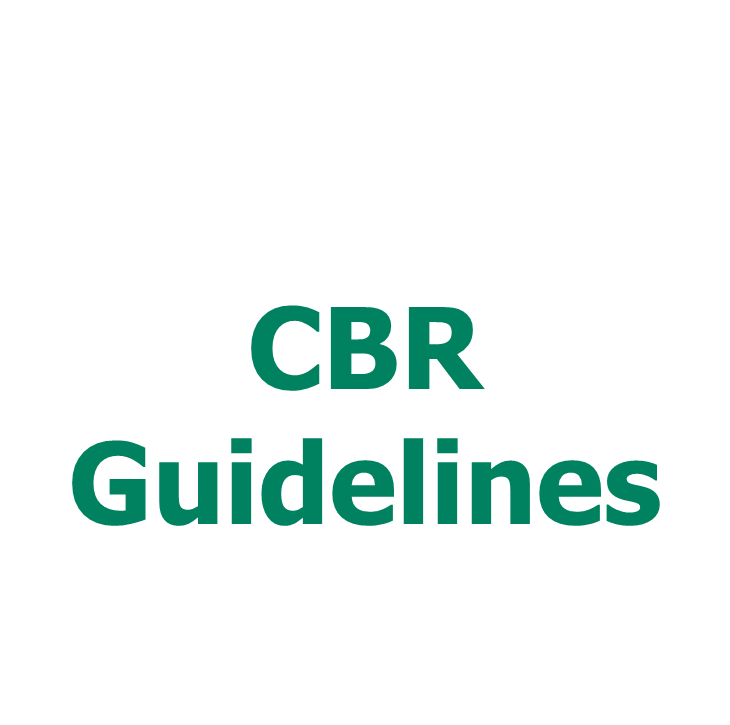 Thailand’s Experiences 
Thailand have some resources.
The resources are not mobilized well in Thailand.
CBR is the strategic approach to enhance the way to mobilize the resources (internal / external resources).
Strategy through 
Thailand Administrative System
@ National Level@ Provincial Level (76)@ District Level (700+)@ Sub-district Level (7000+)Sub-district administrative Organization (SAO)@ Village Level (70,000+)
CBR Implementing Process
@ Survey@ Planning@ Implementing@ Development for Sustainability of Community and Groups of PWDs (self-help groups, capacity development, etc.)@ Evaluation@ Phasing–out of External Bodies (if any)
Factors of Success
@ Awareness (Potential of Community / PWDs)@ Participation of Community / PWDs@ Basic knowledge / skills@ Effective co-ordinator/ co-ordinating org.@ Support from GO and Civil Society
Indicators on successful CBR implementation 
Persons with Disabilities (PWDs)
Self-help Organizations (SHOs)
Self-help Groups (SHGs)
1) PWDs live happily in the community2) Community and SHOs could manage the CBR Program3) SHOs and SHGs could organize their own groups effectively
Future Directions of Thailand CBR
@ Promotion of Networks@ organizing Annual CBR Forum@ Application of existing Regulations@ Collaboration on Formulation of Plans in different levels@ Link with national policy organizations @ Sharing concrete success models/ stories
Target Group 
CBR > Persons with disabilities
CBID > All people (Elderly people, Persons with HIV, Orphan child)

WHO CBR Guidelines
CBR > Strategy
CBID > Goal
INCLUSIVE COMMUNITY
THANK you